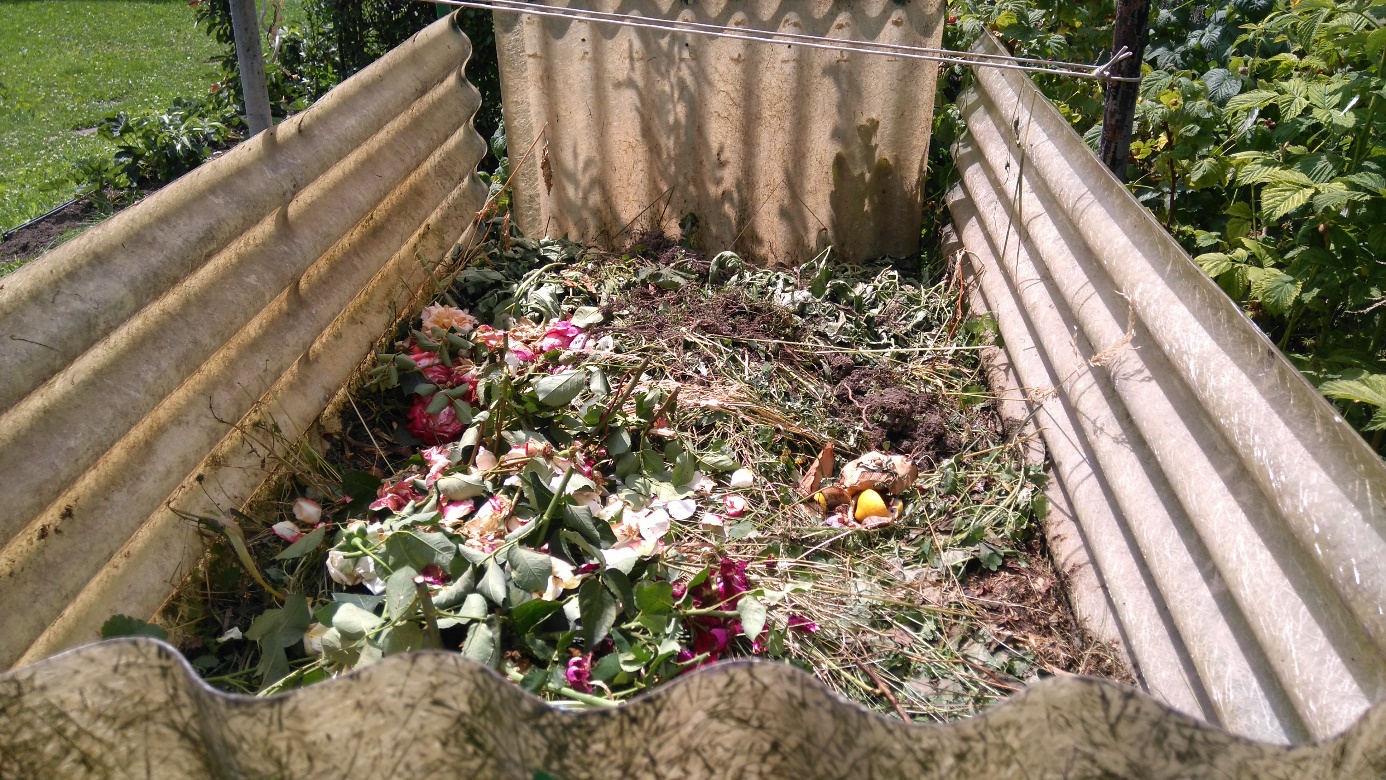 Kompostování
Navracení organické hmoty do půdy
Kompostování
Autorky prezentace:
žákyně třídy CRO2 (OD)
Vytvořeno ve školním roce: 2021-2022
Škola:
Střední škola gastronomie oděvnictví a služeb, Frýdek-Místek, příspěvková organizace
Adresa: 
tř. T. G. Masaryka 451, Frýdek
738 01 Frýdek-Místek
Kompost
Plnohodnotné hnojivo – obsahuje všechny živiny včetně stopových prvků.
Kompostujeme organický materiál, který je biologicky rozložitelnýa vzniká na zahradě, v domácnosti, v rostlinné a živočišné výrobě,v zemědělství, v lesnictví.
Pro kompostování je vhodná tráva, listí, větve, sláma, piliny, rostliny, květiny, ovoce, zelenina, skořápky vajec a další organický materiál.
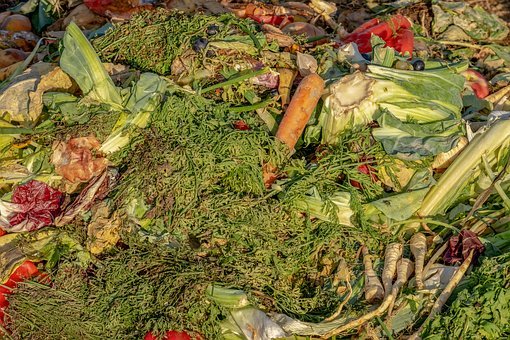 Fáze kompostování
1. fáze – zahřátí na teplotu 60 °C, masové rozmnožení mikroorganismů,                 odbourávání lehce rozložitelných látek
2. fáze – rozklad hůře rozložitelných látek
3. fáze – průběh látkové přeměny a mineralizace
4. fáze – pomocí mikroorganismů a chemických reakcí jsou produkovány                složitější organické látky humusové povahy
Nevhodný materiál ke kompostování
nemocný či napadený hmyzem
bramborová nať
vařené kuchyňské zbytky
kořeny nebezpečných plevelů
části plevelných rostlin se semeny
rostlinný materiál z blízkosti silně frekventovaných komunikací
Vyzrálý kompost
Nesmí obsahovat:
klíčivá semena plevelů, vegetační orgány plevelů schopné dalšího růstu
živé patogenní organismy, živočišné škůdce
toxické množství těžkých kovů, xenobiotické látky v bioticky účinných množstvích
Obvyklé potíže při kompostování
Kompost je suchý
Kompost je příliš vlhký
Kompost zahnívá
Kompost „nepracuje“
Založení kompostu
Z dobře založeného kompostu obsahujícího dostatek zetlelé organické hmoty získáme vhodnou a velmi humózní zeminu pro obohacení půdy na záhonech nebo pro pěstování rostlin v truhlících a květináčích.
Pro zvýšení podílu živin v budoucím kompostu můžeme kompostovaný rostlinný materiál, kterým jsou 
Opadané listy
Zbytky vypěstovaných rostlin
Plevele bez semen a vytrvalých kořenů a oddenků
Posekaná tráva 
       prosypat průmyslovým hnojivem, mletým vápencem, rašelinou. Při zakládání kompostu je možné využít        i travní drn zbavený plevele.
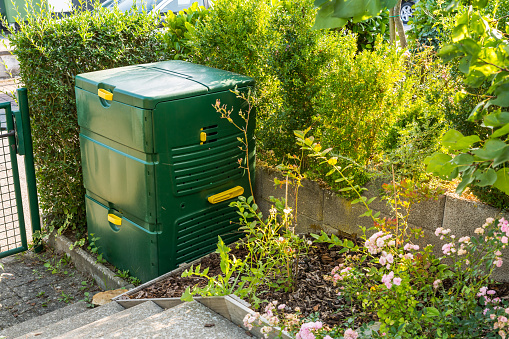 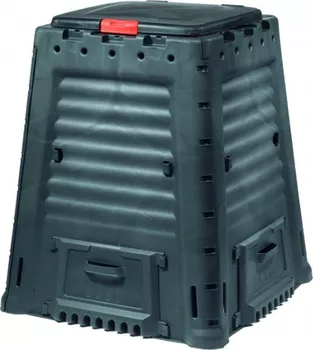 Založení kompostu
Kompost zakládáme na zastíněném místě v koutě zahrady. 
Dobře založený kompost má ve svislém průřezu tvar lichoběžníku. 
Pro lepší provzdušnění kompost přehazujeme 2krát až 4krát. 
Za sucha poléváme kompost vodou. 
Dobře vyzrálý kompost má tmavou barvu a drobtovitou strukturu. 
Kompost z rostlinných zbytků je zralý po 2-3 letech.
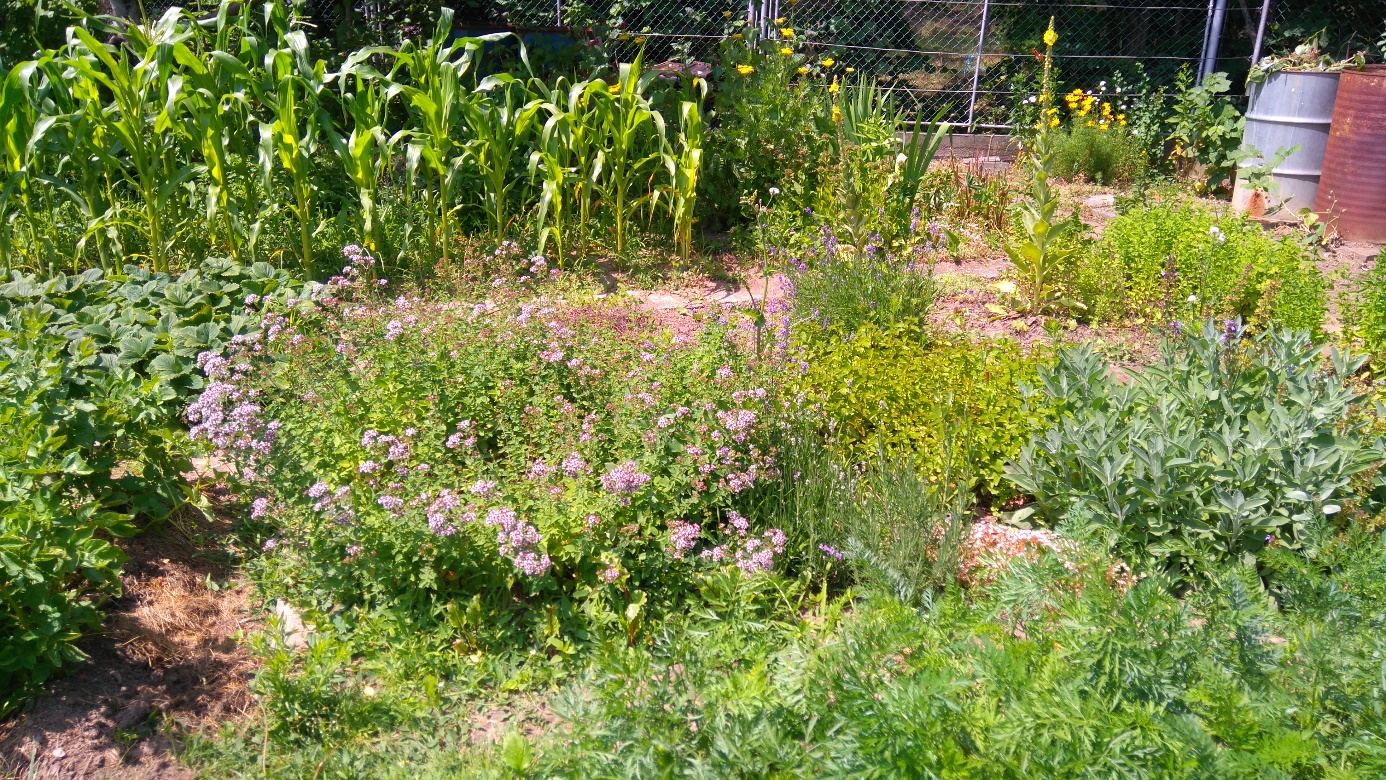 Vermikompostování
Vyrábět vermikompost lze na volné půdě (jsou to hromady 2 m široké a max. 0,6 m vysoké).
K vermikompostování lze využít i vermikompostér.
K vermikompostování využíváme činnost žížal hnojních nebo kalifornských.
žížala hnojní (Eisenia foetida) – žije běžně v hnijících materiálech, kompostecha hnojích, má úzké červeně zabarvené tělo. Je vhodná pro zahradní kompostováníi do bytových vermikompostérů
žížala kalifornská (Eisenia andrei) – je vyšlechtěným druhem žížaly hnojní,je tmavě červená a žravější než žížala hnojní. Žije v hnijících materiálech obsahujících organickou hmotu, bohatou na mikrobiální život. Je vhodnádo bytových vermikompostérů
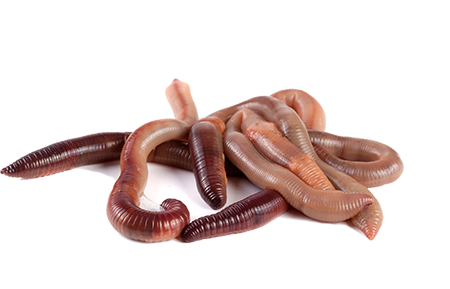 žížala kalifornská (vlevo) a žížala hnojní (vpravo)
Systémy vermikompostování
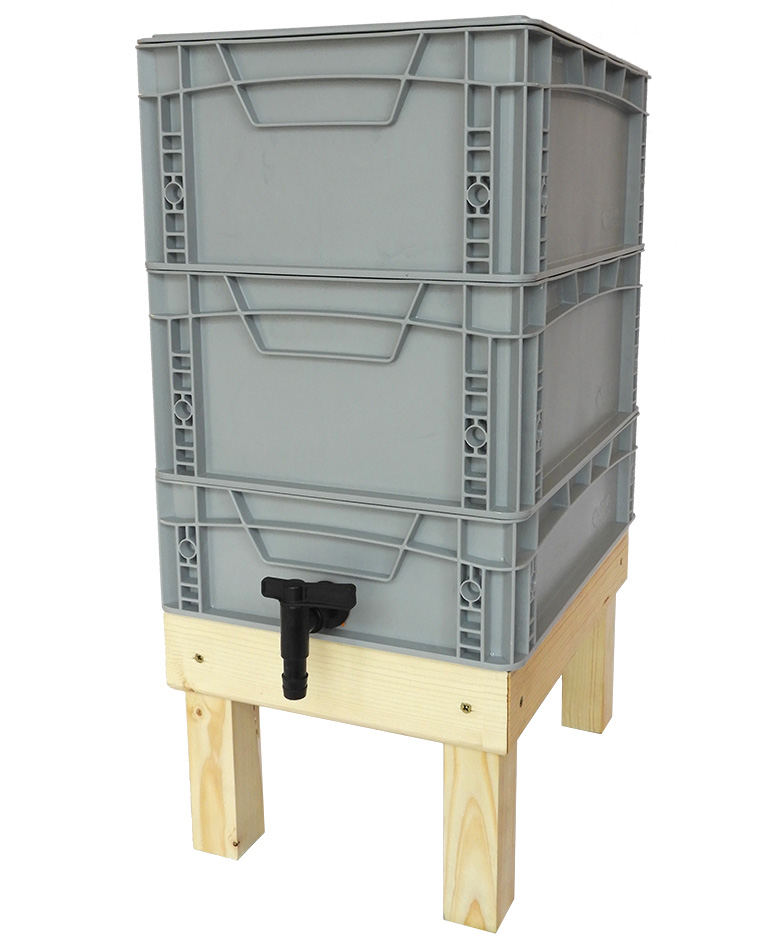 1. Maloprodukční vermikompostování
     Slouží k němu domácí vermikompostéry.

2. Velkoprodukční vermikompostování
     Probíhá:
Na volné ploše
V boxech
Ve vermireaktorech
Tvorba modelu vermikompostéru
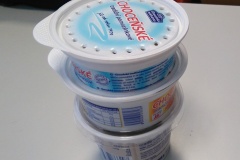 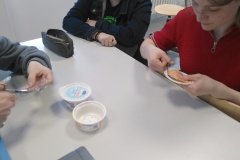 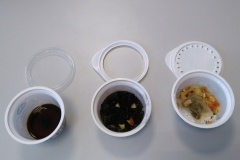 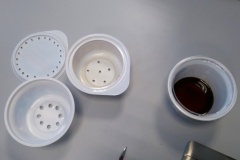 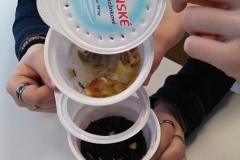 Odkazy na užitečná videa k inspiracipro domácí vermikompostování
https://www.youtube.com/watch?v=9s77SgaPNTI
https://www.youtube.com/watch?v=MCQXTLNhpZ8
https://www.youtube.com/watch?v=CsX-TS3zX-Y
Použité knižní a internetové zdroje
Hohenberger, E. (1999). Půda, kompost, hnojení - klíčem k prospívající zahradě je správná péče o půdu. Praha: Knižní klub. ISBN 80- 242-0032-5
http://hgf10.vsb.cz/546/bmzo/pages/Kompostovani.html
Použité fotografie a obrázky
Autor fotografií (1. a 9. snímek): Mgr. Jana Lisníková
Obrázky (3. a 8. snímek): staženo z pixabay
Obrázky (11. snímek): https://www.hnojnizizaly.cz/informace/nase-zizaly-historie/3
Obrázek (12. snímek): https://www.zahradavpohode.cz/zvp-vermikomposter-diy-box-x134865
Obrázek zahradního kompostéru (9. snímek): https://www.zbozi.cz/vyrobek/keter-mega-komposter-650-l/